Spotlight on: GermanyFEANTSA FORUM 2023: United in Times of CrisisWerena Rosenke, Director BAG Wohnungslosenhilfe, Berlin
BAG Wohnungslosenhilfe (BAG W): Structure and Tasks
Exchange between public sector and NGO-sector
Lobby for National Legislation
Social policy development für homeless
Conferences
Communication, campaigning, Public Affairs
Publications
Documentation and Statistics
Support of scientific research
International Networking
Organisationsstruktur BAG Wohnungslosenhilfe e.V.
EC Präsidium	(5)
Vorsitzende/r und 4 stellvertretende Vorsitzende
Projektgruppe Migration
Projectgroup Housing First
korporative Verbandsmitglieder
DCV, Diakonie Deutschland, DPWV, AWO, KAGW, EBET
Hauptausschuss 
(Advisory Board) 
Mitglieder:
das für Sozialhilfe und SGB II zuständige Ministerium
das für Wohnungsbau und Stadtentwicklung zuständige Ministerium
Deutscher Städtetag German Association of Cities
Deutscher Landkreistag German Association of Counties
BAG der überörtlichen Träger der Sozialhilfe
Bundesagentur für Arbeit
Konferenz der Sozialminister
Vorsitzende der FA
Sprecher:innen der Arbeitsgemeinschaften
private, frei- gemeinnützige oder öffentlich-rechtliche Vereinigungen, Körperschaften, Behörden 
sachverständige Persönlichkeiten
wählen
Expert Committees
Work and qualification
Personal assistance, social planning
Women's Coordination
Health
Social law
Housing
Statistics/Documentation
AC Vorstand mit
- entsandten (6)
- gewählten (6)
Mitgliedern
entsenden
berufen
entwickeln fachliche Empfehlungen, Positionspapiere etc.
wählen
AG Med Health Projects
AG SEW Inpatient facilities	
FAG Partizipation
GA Mitglieder (nur juristische Personen) [230 Mitgliedsträger mit 1013 Mitgliedseinrichtungen]Mitgliederversammlung
Geschäftsführung Director
(besonderer Vertreter nach § 30 BGB)
nimmt an den Sitzungen aller Organe mit beratender Stimme teil
Geschäftsstelle Office
Erarbeiten eigener Stellungnahmen
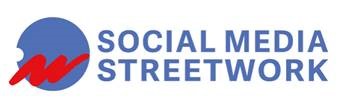 Social Media Streetwork (SoMS)
– Multilingual initial Information, Orientation and Advising in Social Media Against Marginalisation

Nationwide pilot partner project by Minor and the BAG Wohnungslosenhilfe e.V. 
Part of the ESF-Plus program “EhAP Plus – Eingliederung hilft gegen Ausgrenzung der am stärksten benachteiligten Personen”
Funded by the Federal Ministry of Labor and Social Affairs & the European Union through the European Social Fund Plus (ESF Plus); co-financed by the EU Equal Treatment Office at the Federal Government Commissioner for Migration, Refugees and Integration
Project duration: 01.10.2022 – 30.09.2026
Target groups: 
Disadvantaged newly immigrated EU citizens (mainly addressed by Minor) in English, Romanian, Polish and other languages
People experiencing homelessness and people at risk of homelessness (mainly addressed by BAG W)                                  in German
… and their children unter the age of 18.
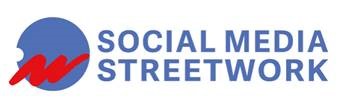 Social Media Streetwork (SoMS)
– Multilingual initial Information, Orientation and Advising in Social Media Against Marginalisation

Project idea: 
The target groups communicate actively on social media which is why they shall receive information there 
will be referred to local EhAP Plus projects and/or local help services. 
At the same time, incorrect information (“fake news”) shall be diminished.
More information: www.bagw.de/projekte/soms

You can find us here: 
Instagram: @socialmediastreetwork
Facebook: @Wohnungslosigkeit: Infos & Verweisberatung –Social Media Streetwork
Questions?: soms@bagw.de
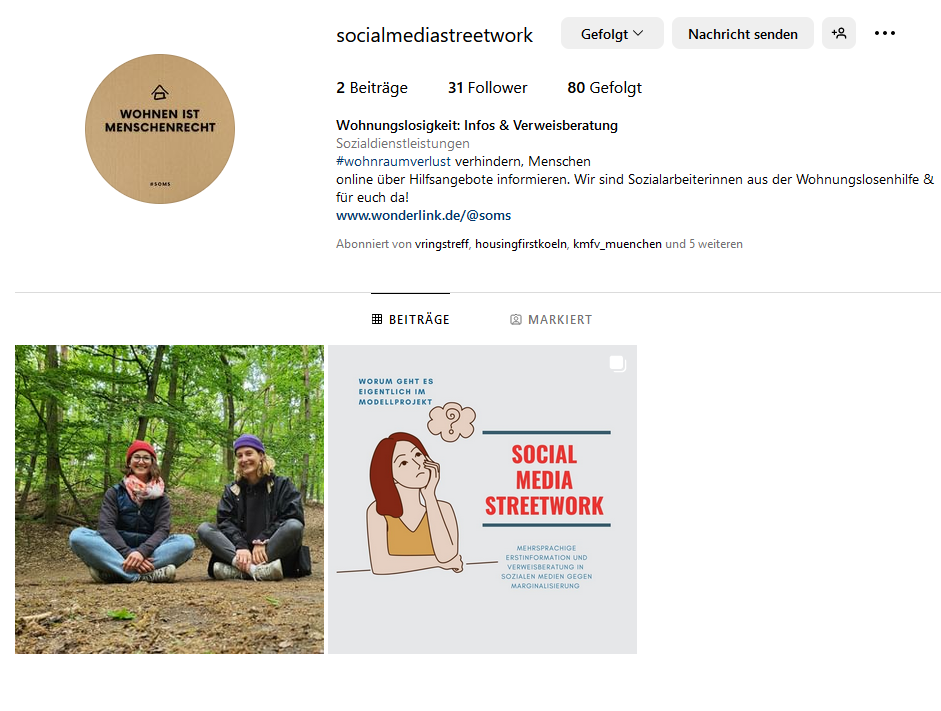 battered women's shelter [SOZIOL.]
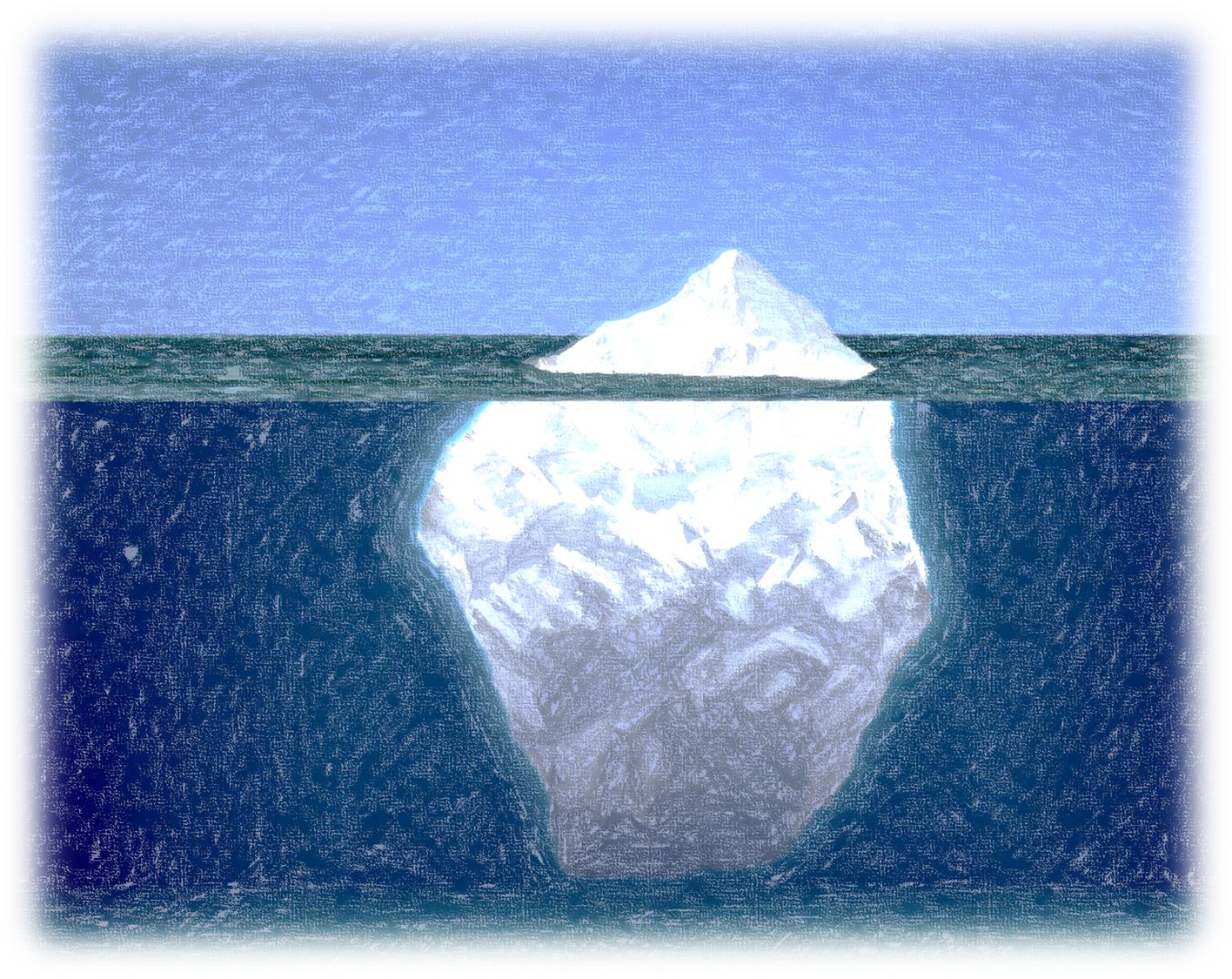 Definition: All people who do not have their own rent-secured housing (or home ownership) are considered homeless.
Estimation of the BAG W: 

Germany (2020) Annual total:
Ca. 416.500 homeless people
…davon ca.:
 161.000 successful asylum-seekers  255.500 in the homelessness sector 
157.000 adult man (61 %)
 78.000 adult woman (29 % ) 
20.000 children, youth young adults (8 %)
45.000 „on the streets“ (6 % )
Homeless/
Without shelter
Living on the streets
staying with friends/acquaintances/relatives
in therapeutic facilities, institutions & homes
in support services provided for homeless people in Articles 67f of Book XII of the Social Welfare Code
police-assigned or emergency accomodated
Trends and Challenges 
Increase in the number of people affected 
Qualitative shifts: Heterogenization of the people 
Impoverishment of EU citizens living on the street
successful asylum-seekers in accomodations for refugees
in battered women‘s shelters
In temporary housings
in (cheap)guest houses/ hostels
30/05/2023
page 6
[Speaker Notes: Folie 6
Definition: Als wohnungslos gelten alle Menschen, die nicht  über eigenen mietrechtlich abgesicherten Wohnraum (oder Wohneigentum) verfügen.
obdachlos: weitläufig: Personen, die ohne Unterkunft auf der Straße oder nur vereinzelt in Notunterkünften (z.B. Angebote der Kältehilfe) unterkommen (Aber: keine allgemeingültige Definition: im Verwaltungssprech sind alle obdachlos, obwohl untergebracht; (z.T. Begriff als abwärtend ganz gemieden) im folgenden so nutzen
Obdachlose sind Teilgruppe der Wohnungslosen
Wichtig: OL nur die Spitze des Eisberges, der Großteil ist (irgendwie) untergebracht
Grundlegend zwei Gruppen
Sozialhilferrechtlich von Freien Trägern untergebracht
Ordnungs/polizeirechtliche Unterbringung (n. Polizeirecht der Länder), 
sehr unterschiedliche Qualität: mangelhafte Mehrbettunterkunft bis „eigene“ Wohnung, 
der Kommune selbst oder von Privaten angemietet, 
festes Bett nicht selten müssen Personen tagsüber raus, 
wichtig: formal haben alle unfreiwillig Wohnungslose ein Recht auf ordn.rechtliche Unterkunft (intern. einmalig) in der Realität sieht es leider anders aus weswegen der Satz „In Deutschland muss niemand ol sein, falsch ist“ (EU-Bürger(Ausschlussgesetz), andere Lücken im soz. Sicherheitsnetz, oft: Verweigerung der Kommunen)
Gruppe der anerkannten Geflüchtete werden wohnungslos mit der Anerkennung, verbleiben in Aufnahmeunterkunft(sog. „Statuswechsler/ Fehlbeleger“)

Trends und Entwicklungen
Bislang keine emp. Gesicherten Zahlnen, daher Schätzung der BAGW, erste Erhebung in 2022
Lange Zunahme, insbes. Der Aufnahme von geflüchteten Menschen 2015ff.,  Rückgang der Zahl der Betroffenen in den letzten vier Jahren v.a. aufgrund des Rückgangs wohnungsloser Geflüchteter
Qualitative Verschiebungen: Heterogenisierung des Klientel Frauen, Migranten, Junge und Alte, Familien, Person in Lohnarbeit
Verelendung der auf der Straße lebenden Menschen , v.a. EU-BürgerInnen
Ausschluss der EU-Bürger aus Sozial- und Krankenleistung (RoBu-Gesetz) Zunehmend Migranten auf der Straße in katastrophalen Verhältnissen, keine Ärztliche Behandlung außer Notfall
Verwaltungen versuchen kommunale Unterbringungspflicht zu negieren mit den Argumenten:
Die Person sei nicht freiwillig obdachlos (v.a. bei Ausländern mit eingetragenem Wohnsitz) (Hamburg)
Die Person hätte keinen sozialhilferechtlichen Anspruch (z.B. Berlin)
Die Person sei woanders (in einer andere Kommune) obdachlos geworden und diese Kommune sei für die Abwendung der Obdachlosigkeit zuständig (z.B. Hannover 2018)
 alle drei Begründungen sind fachlich falsch (v.a. Nr. 2 und 3) (s. Gutachten RUDER), dies muss aber immer erst aufwändig durchgeklagt werden, fehlende Anwaltschaft]
Housing Deficit 2022 
in dependence on immigration
Source: Bauen und Wohnen in der Krise. Aktuelle Entwicklungen und Rückwirkungen auf Wohnungsbau und Wohnungsmärkte.
beauftragt vom Verbändebündnis „Soziales Wohnen“, erstellt durch Pestel Institut gGmbH Hannover und Arbeitsgemeinschaft für
zeitgemäßes Bauen e. V. Kiel, Hannover, Januar 2023
Government`s  housing targets 400,000 flats per year, of which 100,000 are social housing not achieved
In 2022 around 290.000 units were built, of which only around 21.000 are social housing
Accommodation sector in Germany is at full capacity, many homeless people spend years in (emergency) accommodation
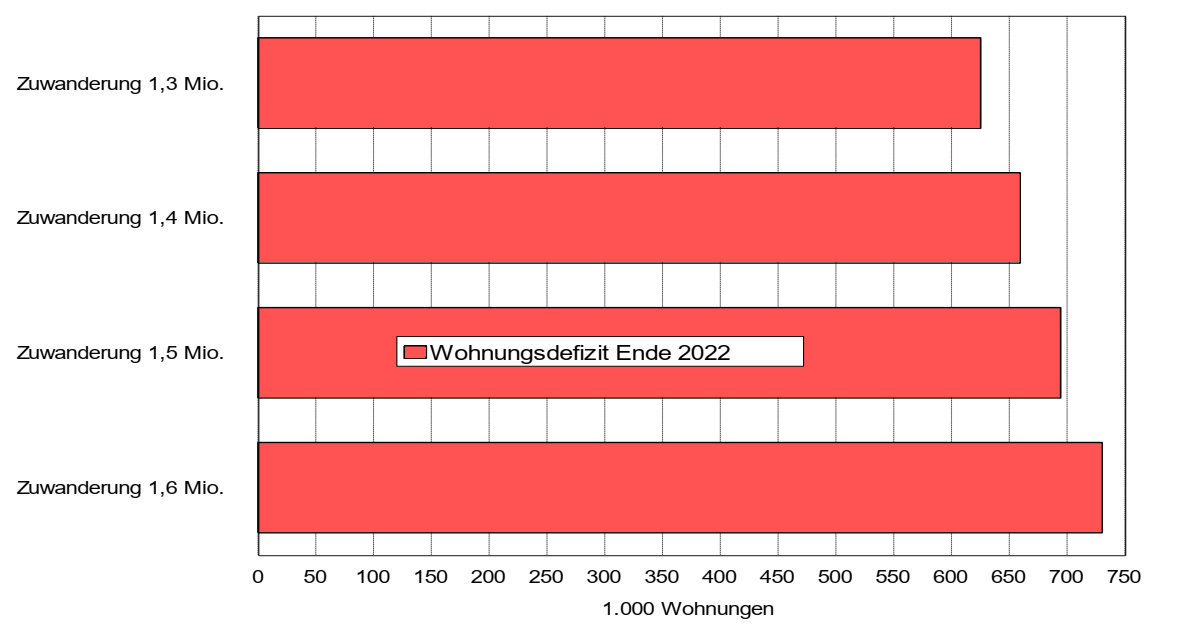 Causes for the rise in homelessness and housing exclusion(Dokumentationssystem zur Wohnungslosigkeit d. BAG W 2022)
Development of the stock of social housing in Germany
Causes for the rise in homelessness and housing exclusion(Dokumentationssystem zur Wohnungslosigkeit d. BAG W 2022)
Deficit of one- to two-room apartments in Germany 2010 to 2020 (in millions)
stock one- to two-room apartments
Single-person households
Housing deficit
Nationality of clients of the NGO homeless sector(BAG W-Statistics Report „On Living Conditions of Homeless People and of People at Risk of Homelessness in Germany“ )
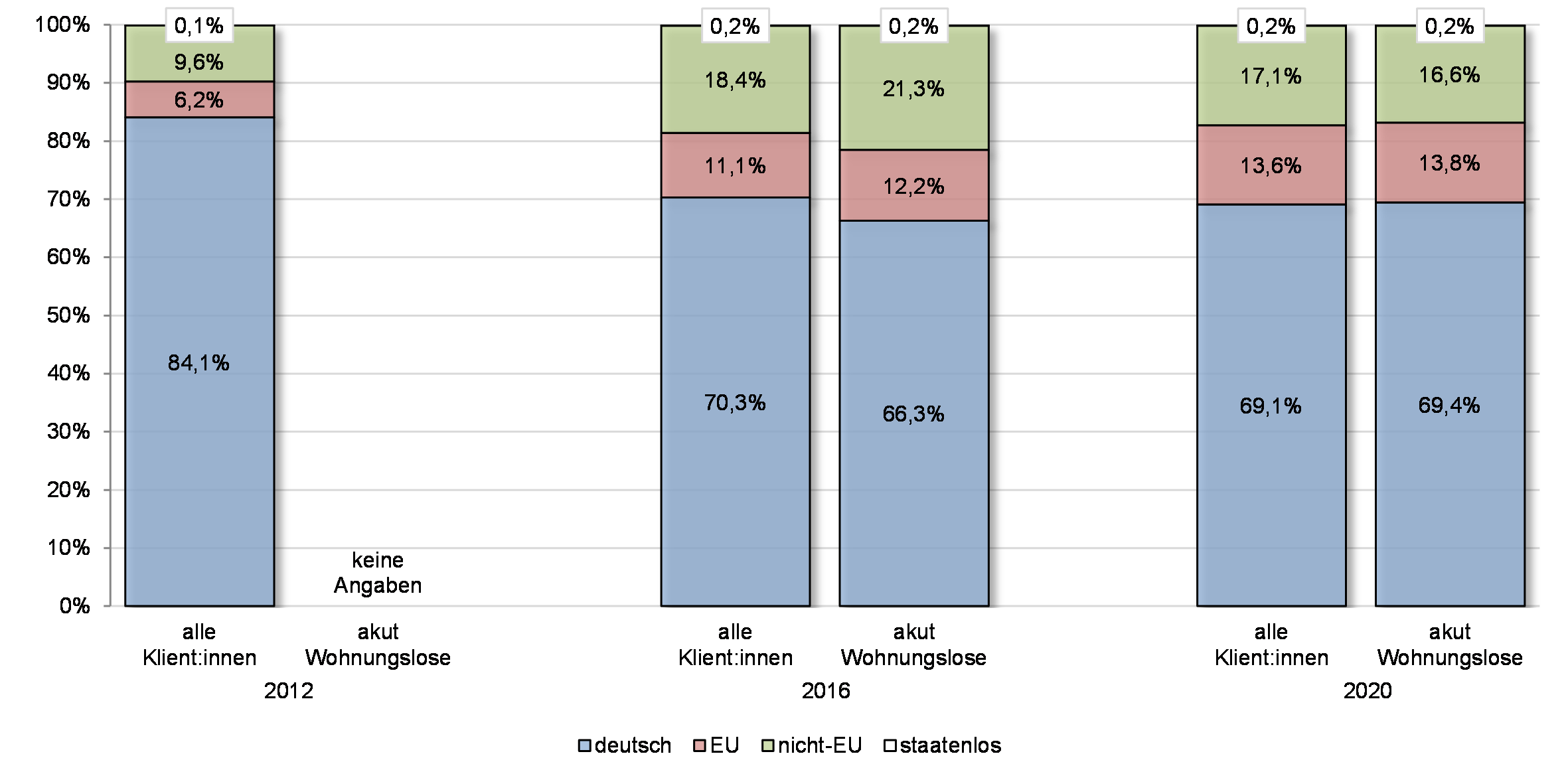 Increasing number of homeless mobile EU citizens, especially in low-threshold services for the homeless (main countries of origin: Romania, Bulgaria, Poland)
Large number of refugees from Ukraine, Syria, Afghanistan, Iraq
Why people lose their home – legal level  (BAG W-Statistics Report „On Living Conditions of Homeless People and of People at Risk of Homelessness in Germany“ )
Why people lose their home – personal level(BAG W-Statistics Report „On Living Conditions of Homeless People and of People at Risk of Homelessness in Germany“ )
Homelessness and Housing Needs on the Political Agenda
Nationwide statistics on homelessness continuously demanded by BAG W since the 1990s
2020 Homelessness Reporting Act: 
official statistic of homeless persons (emergency) accommodated by local authorities or service providers
accompanying reporting every two years on homeless people without accommodation (living rough) and hidden homeless people (temporarily with family and friends)
2022 First Reference Date Census (31 January 2022) first accompanying reporting.
„Homelessness Census“ by the Federal Statistical Office of Germany(Wohnungslosenbericht „Ausmaß und Struktur von Wohnungslosigkeit“ BMAS 2022)
93.300 People without accomodation or hidden homelesspeople
Double Counting
Nearly twice as many people are in emergency accommodation as unsheltered homeless or hidden homeless
Males make up the majority in all three groups:  Accomodated 		62 % M 	37 % F	1 % UnknownNot accomodated		79 % M 	19 % F 	1 % Non-binaryHidden homeless	 	60 % M 	40 % F	
In the group of accomodated homeless people, 26% are younger than 18 years old
Homelessness report "Extent and structure of homelessness" by the Federal Ministry of Labour and Social Affairs, BMAS 2022
Homelessness and Housing Needs on the Political Agenda
2021: Homelessness in the Coalition Treaty between SPD, Bündnis90/Die Grünen and FDP; 24.11.2021):
Germany has set a goal to end homelessness and housing exclusion by 2030 and is launching a National Action Plan to achieve this. With the coalition agreement of the new federal government, the long-standing demand of the National Federation for the Homeless in Germany (BAG W) for a “National Strategy against Homelessness and Poverty in Germany” (BAG W 2013) is set as a task for the legislative period 2021-2025.
A working group of the  Federal Government and the Federal States (Bundesländer)  is to be set up to deal with the homelessness of mobile EU citizens
Access to health insurance - especially for homeless people - will be examined and clarified in the interest of those affected,
Supporting young homeless people / care leaver with Housing First concepts
Homelessness and Housing Needs on the Political Agenda

2022: „Alliance for Affordable Housing“ of the  Federal Minister for Housing, Urban Development and Building, Klara Geywitz
The alliance declaration states, among other things: 
"Decisive for the elimination of housing and homelessness, as European comparisons show, is the sufficient provision of affordable housing. Therefore, it should also be examined whether a share of social housing can be provided for homeless households." 
And the preamble of the Alliance Declaration states: 
"The loss of one's own home and the associated life on the street, in shelters or in hidden homelessness affects the poorest and most vulnerable in society with negative consequences for existential areas of life such as gainful employment, education, training and health. Homelessness and rooflessness are not an unavoidable fate. The federal government has set itself the goal of overcoming homelessness in Germany by 2030. The Alliance members support the cause and will accompany the development and implementation of a National Action Plan to overcome homelessness.“


The BAG W demand for a quota of social  housing to provide homeless people with their own home could be placed in the Alliance for Affordable Housing
Homelessness and Housing Needs on the Political Agenda

Core demands of BAG W for the National Action Plan
In addition to the basic demand for a sufficient stock of affordable housing and permanent social housing, the BAG W has already submitted further concrete proposals: 
Quotas / a share of social housing to  provide homeless households  with housing,
transparent housing allocation practices that take into account the urgency of individual living situations,
a support programme "From the Street into Housing" to help roughsleepers into housing,
a support programme for the dissolution of communal shelters  and emergency accommodatione and their conversion into normal social housing for homeless households. 
Acquisition of flats from housing companies and private landlords by the municipalities with the aim of renting them to households that are particularly excluded from the housing market.
cooperation agreements between municipalities and housing companies in order to provide guarantees and to achieve a risk shield against rent defaults by the companies (e.g. general tenant model).
a funding programme for the nationwide establishment of systematic prevention of homelessness by the local authorities with the involvement of the homelessness sector 
a „Pro Housing – Programme“ to establish a network of private landlords or housing companies with municipalities and NGOs of the homelessness sector  to prevent homelessness and to to acquire housing for homeless people on the housing market
Homelessness and Housing Needs on the Political Agenda

Core demands of BAG W for the National Action Plan
Housing policy solutions are necessary but not sufficient on their own. BAG W calls therefore for cross-sectoral cooperation, because the problem of homelessness and housing exclusion is usually linked to different dimensions of social exclusion (e.g. unemployment, education and skills, health, or social support networks).
Germany’s characteristic federal system makes politicalaction to overcome homelessness and housing exclusion necessary at all political levels, i.e. the Federal Level, Länder and local level.
Homelessness and Housing Needs on the Political Agenda
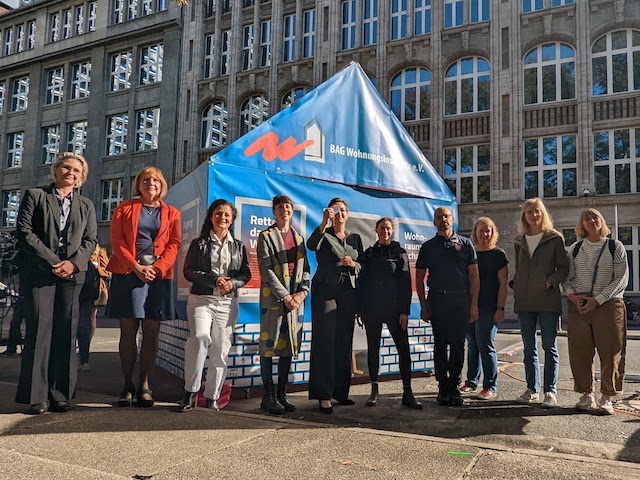 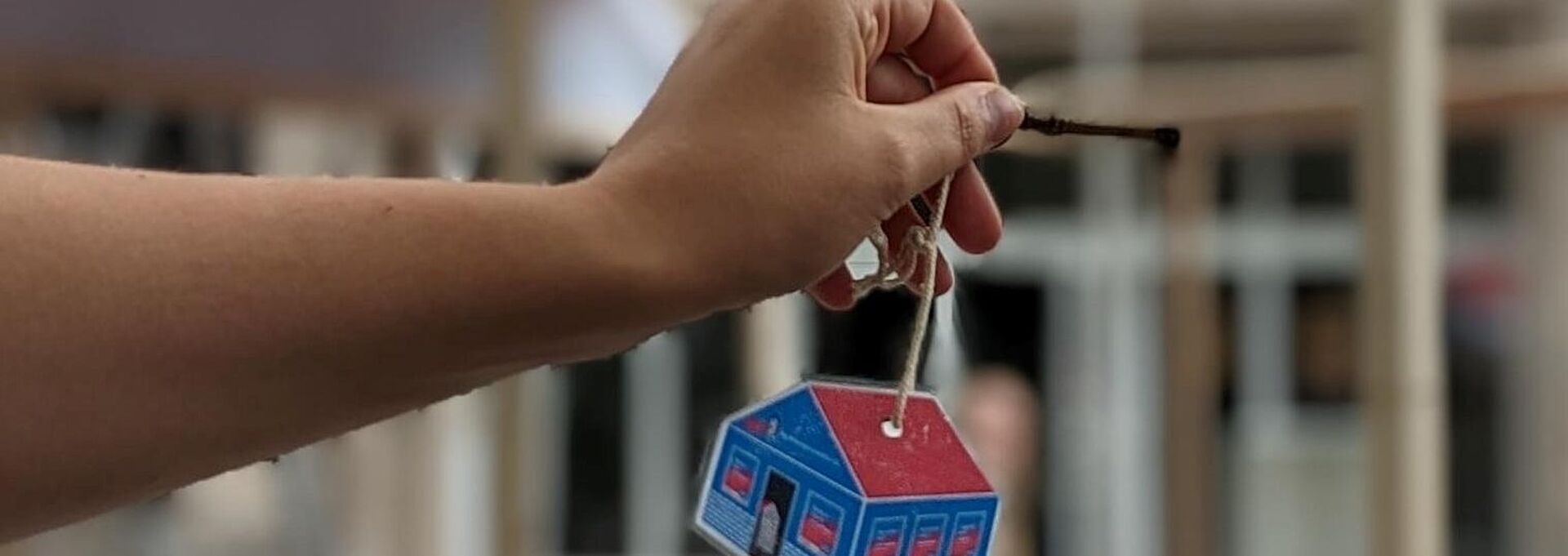 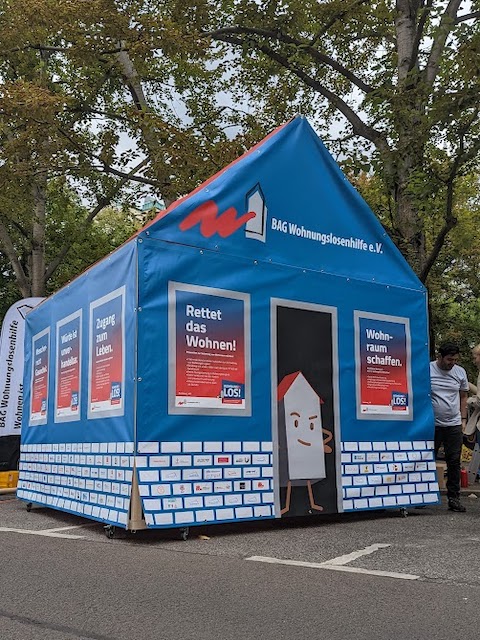